Towards Green GPUs: Warp Size Impact Analysis
Ahmad Lashgar        Amirali Baniasadi         Ahmad Khonsari
ECE, University of Tehran,
ECE, University of Victoria
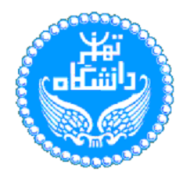 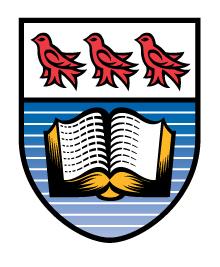 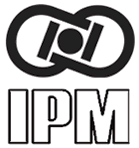 This Work
Accelerators 
Control-flow amortized over tens of threads called warp
Warp size impacts branch/memory divergence & memory access coalescing
Small Warp: Low Branch/Memory Divergence (+), Low Memory Coalescing (-)
Large Warp: High Branch Divergence/Memory (-), High Memory Coalescing(+) 


Key question: Which processor provides higher energy-efficiency?
Small-warp, coalescing-enhanced 
Large-warp, control-flow enhanced

Key result: Small-warp enhanced processor  better than large-warp enhanced processor
2
Towards Green GPUs: Warp Size Impact Analysis
Outline
Branch/Memory divergence
Memory Access Coalescing
Warp Size Impact on Divergence and Coalescing
Warp Size: Large or Small?
Use machine models to find the answer:
Small-Warp Coalescing-Enhanced Machine (SW+)
Large-Warp Control-flow-Enhanced Machine (LW+)
Experimental Results
Conclusion
3
Towards Green GPUs: Warp Size Impact Analysis
Warping
Opportunities
Reduce scheduling overhead
Improve utilization of execution units (SIMD efficiency)
Exploit inter-thread data locality
Challenges
Memory divergence
Branch divergence
4
Towards Green GPUs: Warp Size Impact Analysis
Memory Divergence
Threads of a warp may take hit or miss in L1 access
Warp
T0
T1
T2
T3
Time
Hit
Hit
Miss
Hit
Stall
Stall
Stall
Stall
Warp
T0
T1
T2
T3
5
Towards Green GPUs: Warp Size Impact Analysis
[Speaker Notes: Group of threads (warp) are processed in lock-step]
Branch Divergence
Branch instruction can diverge to two different paths dividing  the warp to two groups:
Threads with taken outcome
Threads with not-taken outcome
Warp
T0
T1
T2
T3
Time
Warp
X
T1
T2
X
Warp
T0
X
X
T3
Warp
T0
X
X
T3
Warp
T0
T1
T2
T3
6
Towards Green GPUs: Warp Size Impact Analysis
[Speaker Notes: -Diverge, re-converge, re-convergence point,]
Memory Access Coalescing
Common memory access of neighbor threads are coalesced into one transaction
Warp
T0
T1
T2
T3
Miss
Miss
Miss
Miss
A
B
A
B
Mem. Req. A
Mem. Req. B
Warp
T4
T5
T6
T7
Hit
Hit
Hit
Hit
Mem. Req. C
C
C
C
C
Warp
T8
T9
T10
T11
Miss
Hit
Hit
Miss
Mem. Req. D
Mem. Req. E
D
E
E
D
7
Towards Green GPUs: Warp Size Impact Analysis
Coalescing Width
Range of the threads in a warp which are considered for memory access coalescing
NVIDIA G80     -> Over sub-warp
NVIDIA GT200 -> Over half-warp
NVIDIA GF100 -> Over entire warp
When the coalescing width is over entire warp, optimal warp size depends on the workload
8
Towards Green GPUs: Warp Size Impact Analysis
Warp Size
Warp Size is the number of threads in warp
Why small warp? (not lower that SIMD width)
Less branch/memory divergence
Less synchronization overhead at every instruction
Why large warp?
Greater opportunity for memory access coalescing
We study warp size impact on performance
9
Towards Green GPUs: Warp Size Impact Analysis
[Speaker Notes: Justify why shorter warps are not reasonable]
Warp Size and Branch Divergence
Lower the warp size, lower the branch divergence
2-thread warp
4-thread warp
T1
T2
T3
T4
T5
T6
T7
T8
↓
↓
↓
↓
↓
↓
↓
↓
↓
↓
↓
↓
↓
↓
↓
↓
↓
↓
↓
↓
↓
↓
↓
↓
No branch divergence
Branch divergence
10
Towards Green GPUs: Warp Size Impact Analysis
Warp Size and Branch Divergence (continued)
Small warps
Large warps
Warp
T0
T1
T2
T3
Warp
T0
T1
T2
T3
Time
Warp
T4
T5
T6
T7
T4
T5
T6
T7
Warp
T8
T9
T10
T11
T8
T9
T10
T11
Warp
T0
T1
X
X
Warp
T0
T1
X
X
Warp
T4
T5
T6
T7
T4
T5
T6
T7
Warp
X
T9
T10
T11
X
T9
T10
T11
Warp
X
X
T2
T3
Warp
X
X
T2
T3
Warp
T8
X
X
X
X
X
X
X
Warp
T0
T1
T2
T3
T8
X
X
X
Warp
T4
T5
T6
T7
Warp
T0
T1
T2
T3
Warp
T8
T9
T10
T11
T4
T5
T6
T7
Saving some idle cycles
T8
T9
T10
T11
11
Towards Green GPUs: Warp Size Impact Analysis
Warp Size and Memory Divergence
Small warps
Large warps
Warp
T0
T1
T2
T3
Warp
T0
T1
T2
T3
Time
Hit
Hit
Hit
Hit
Hit
Hit
Hit
Hit
Warp
T4
T5
T6
T7
T4
T5
T6
T7
Miss
Miss
Miss
Miss
Miss
Miss
Miss
Miss
Warp
T8
T9
T10
T11
T8
T9
T10
T11
Hit
Hit
Hit
Hit
Hit
Hit
Hit
Hit
Warp
T0
T1
T2
T3
Stall
Stall
Stall
Stall
Warp
T8
T9
T10
T11
Warp
T4
T5
T6
T7
Warp
T0
T1
T2
T3
T4
T5
T6
T7
Improving latency hiding
T8
T9
T10
T11
12
Towards Green GPUs: Warp Size Impact Analysis
Warp Size and Memory Access Coalescing
Small warps
Large warps
Time
Warp
T0
T1
T2
T3
Warp
T0
T1
T2
T3
Req. A
Miss
Miss
Miss
Miss
Miss
Miss
Miss
Miss
Req. B
Warp
T4
T5
T6
T7
T4
T5
T6
T7
Miss
Miss
Miss
Miss
Miss
Miss
Miss
Miss
Req. A
Warp
T8
T9
T10
T11
T8
T9
T10
T11
Req. A
Req. A
Miss
Miss
Miss
Miss
Miss
Miss
Miss
Miss
Req. B
Req. B
5 memory requests
2 memory requests
Reducing the number of memory accesses using wider coalescing
13
Towards Green GPUs: Warp Size Impact Analysis
Warp Size Impact on Coalescing
Larger the warp, higher the coalescing rate
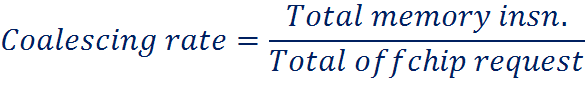 14
Towards Green GPUs: Warp Size Impact Analysis
[Speaker Notes: Short warps reduce thread synchronization for computations
Large warps improve coalescing
Small warps reduce synchronization and divergence]
Warp Size Impact on Idle Cycles
Larger the warp, higher divergence and higher idle cycles
but may reduce the idle cycles due to coalescing gain
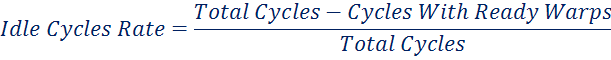 15
Towards Green GPUs: Warp Size Impact Analysis
[Speaker Notes: Short warps reduce thread synchronization for computations
Large warps improve coalescing
Small warps reduce synchronization and divergence]
Warp Size Impact on Energy
Larger warps reduce energy if the coalescing gain could dominate the exacerbated divergence
16
Towards Green GPUs: Warp Size Impact Analysis
[Speaker Notes: Short warps reduce thread synchronization for computations
Large warps improve coalescing
Small warps reduce synchronization and divergence]
Warp Size Impact on Performance
Larger warps improve performance if the coalescing gain could dominate the exacerbated divergence
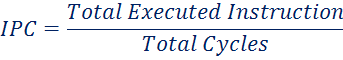 17
Towards Green GPUs: Warp Size Impact Analysis
[Speaker Notes: Short warps reduce thread synchronization for computations
Large warps improve coalescing
Small warps reduce synchronization and divergence]
Warp Size Impact on Energy-efficiency
Larger warps improve energy-efficiency if the coalescing gain could dominate the exacerbated divergence
18
Towards Green GPUs: Warp Size Impact Analysis
[Speaker Notes: Short warps reduce thread synchronization for computations
Large warps improve coalescing
Small warps reduce synchronization and divergence]
Approach
Baseline machine
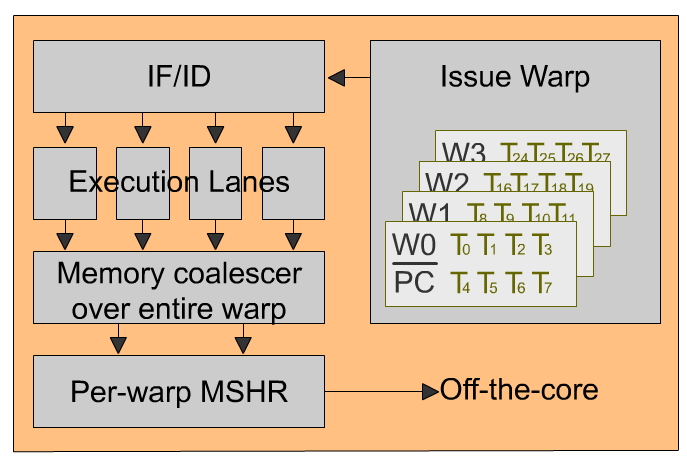 Large Warp Enhanced (LW+):
MIMD lanes to compensate  branch divergence
Small Warp Enhanced (SW+):
Ideal MSHR to compensate  coalescing lost
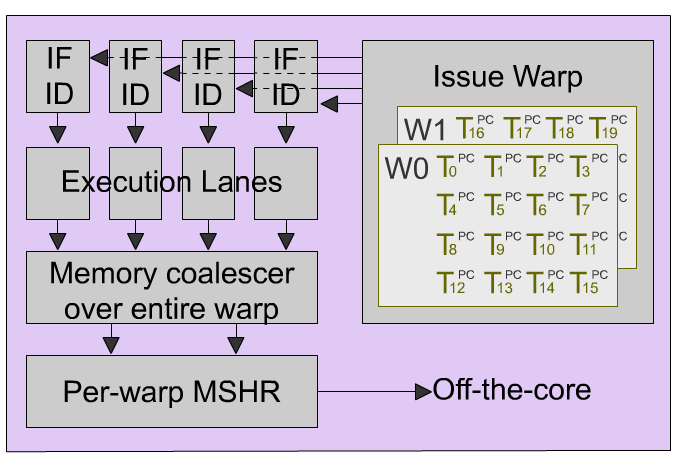 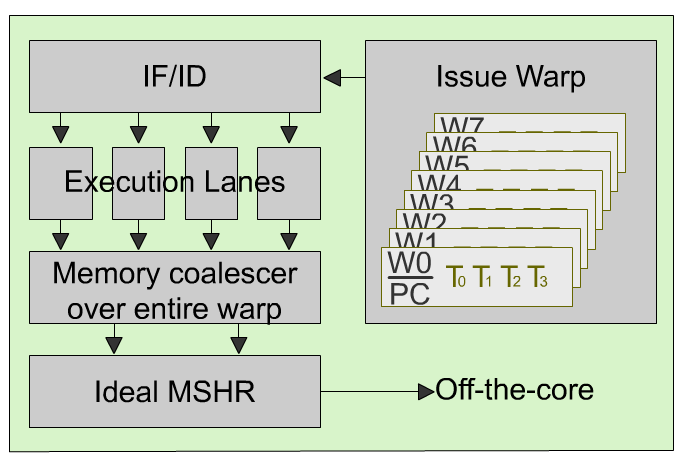 19
Towards Green GPUs: Warp Size Impact Analysis
SW+
Warps as wide as SIMD width
Minimize branch/memory divergence
Improve latency hiding
Compensating the deficiency -> Ideal MSHR
Compensating small-warp deficiency (memory access coalescing lost)
In order to merge inter-warp memory transaction, Ideal MSHR tags the per-warp outstanding MSHRs
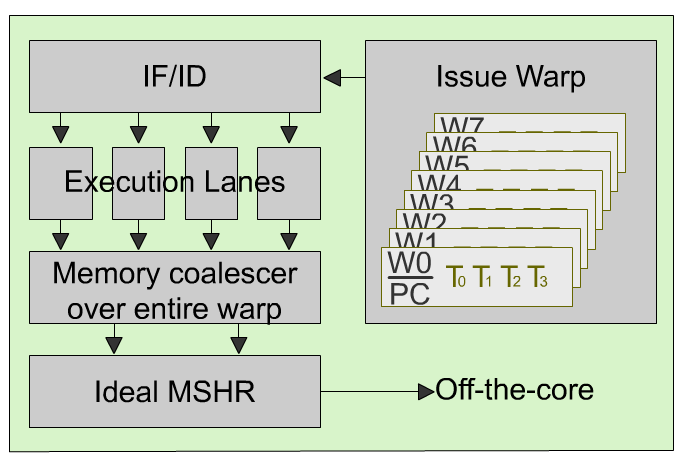 20
Towards Green GPUs: Warp Size Impact Analysis
LW+
Warps 8x larger than SIMD width
Improve memory access coalescing
Compensating the deficiency -> Lock-step MIMD execution
Compensate large warp deficiency (branch/memory divergence)
Parallel Fetch/Decode unit per lane
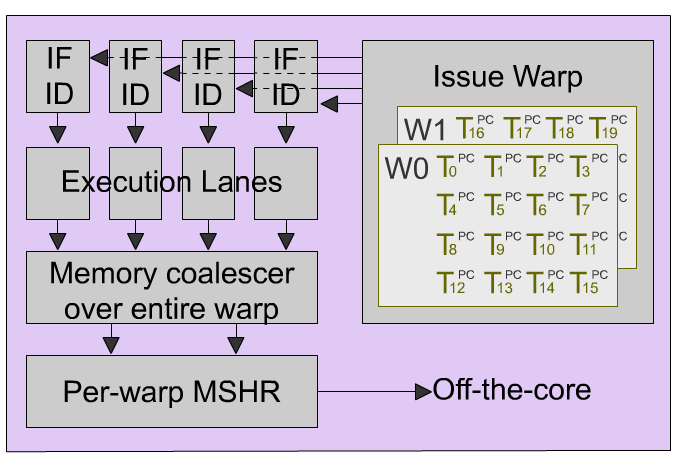 21
Towards Green GPUs: Warp Size Impact Analysis
Methodology
Performance simulation through GPGPU-sim and power simulation through McPat
Six Memory Controllers (76 GB/s)
16 8-wide SMs (332.8 GFLOPS)
1024-thread per code
Warp Size: 8, 16, 32, and 64
Workloads
RODINIA
CUDA SDK
GPGPU-sim
22
Towards Green GPUs: Warp Size Impact Analysis
Coalescing Rate
SW+:  103%, 67%, 40% higher coalescing vs. 16, 32, 64 thd/warps
LW+:  47%, 21%, 1% higher coalescing vs. 16, 32, 64 thd/warps
23
Towards Green GPUs: Warp Size Impact Analysis
Idle Cycles
SW+: 12%, 8%, 10% less Idle Cycles vs. 8, 16, 32 thd/warps
LW+: 4%, 1%, 3% less Idle Cycles vs. 8, 16, 32 thd/warps
24
Towards Green GPUs: Warp Size Impact Analysis
Energy
SW+: Outperforms  8 (26%) thd/warps.
LW+: Outperforms  SW+ (19%), 8 (51%), 16 (3%) thd/warps.
25
Towards Green GPUs: Warp Size Impact Analysis
Performance
SW+: Outperforms  LW+ (7%), 8 (18%), 16(15%), 32 (25%) thd/warps.
LW+: Outperforms  8 (11%), 16 (8%), 32 (17%), 64 (30%) thd/warps.
3.2
26
Towards Green GPUs: Warp Size Impact Analysis
Energy-efficiency
SW+: Outperforms  LW+ (62%), 8 (136%), 16(13%), 32 (4%) thd/warps.
LW+: Outperforms  8 (46%), 64 (8%) thd/warps.
27
Towards Green GPUs: Warp Size Impact Analysis
Conclusion & Future Works
Warp Size Impacts Coalescing Rate, Idle Cycles, Performance, and Energy
Investing in Enhancement of small-warp machine returns higher gain than investing  in enhancement of large-warp 
We use machine models to explore the answer
Evaluating wider machine models (including LWM-enhanced large-warp machine)
28
Towards Green GPUs: Warp Size Impact Analysis
Thank you!
Question?
29
Towards Green GPUs: Warp Size Impact Analysis
Backup-Slides
30
Towards Green GPUs: Warp Size Impact Analysis
Warping
Thousands of threads are scheduled zero-overhead
All the context of threads are on-core
Tens of threads are grouped into warp
Execute same instruction in lock-step
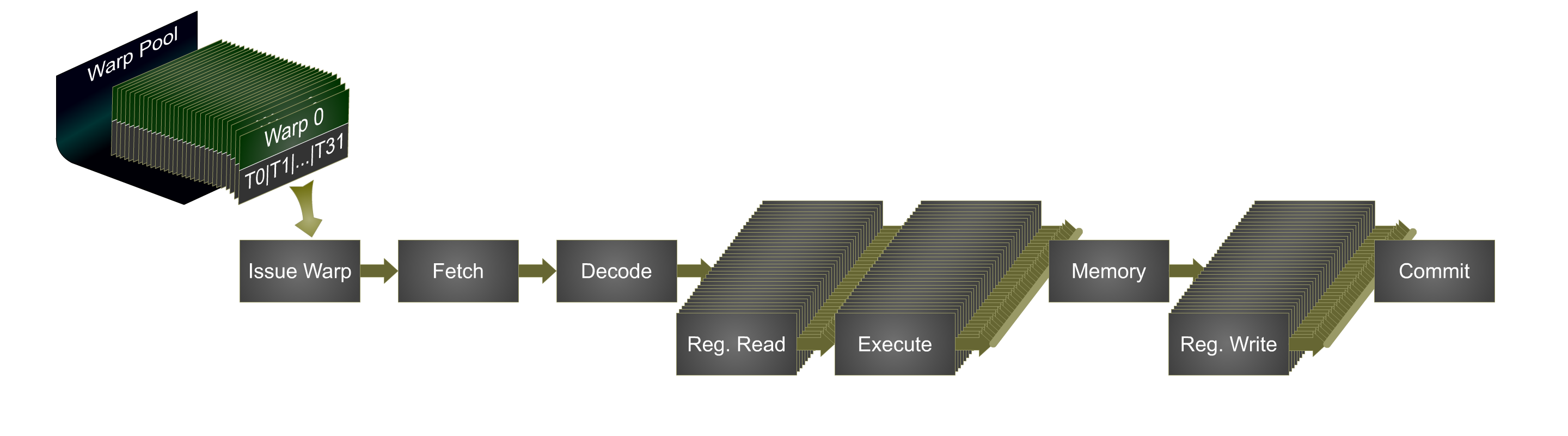 31
Towards Green GPUs: Warp Size Impact Analysis
[Speaker Notes: -Define warp, warp scheduler, and SIMD width
-Define the shared resource per SM: thread pool, shared memory, and register file
-0 to 100: Every cycle a warp is selected]
Key Question
Which warp size should be decided as the baseline?
Then, investing in augmenting the processor toward removing the associated deficiency
Machine models to find the answer
32
Towards Green GPUs: Warp Size Impact Analysis
GPGPU-sim Config
33
Towards Green GPUs: Warp Size Impact Analysis
Workloads
34
Towards Green GPUs: Warp Size Impact Analysis